Not Van Halen
(BAND)
Logo
Van Halen Logos
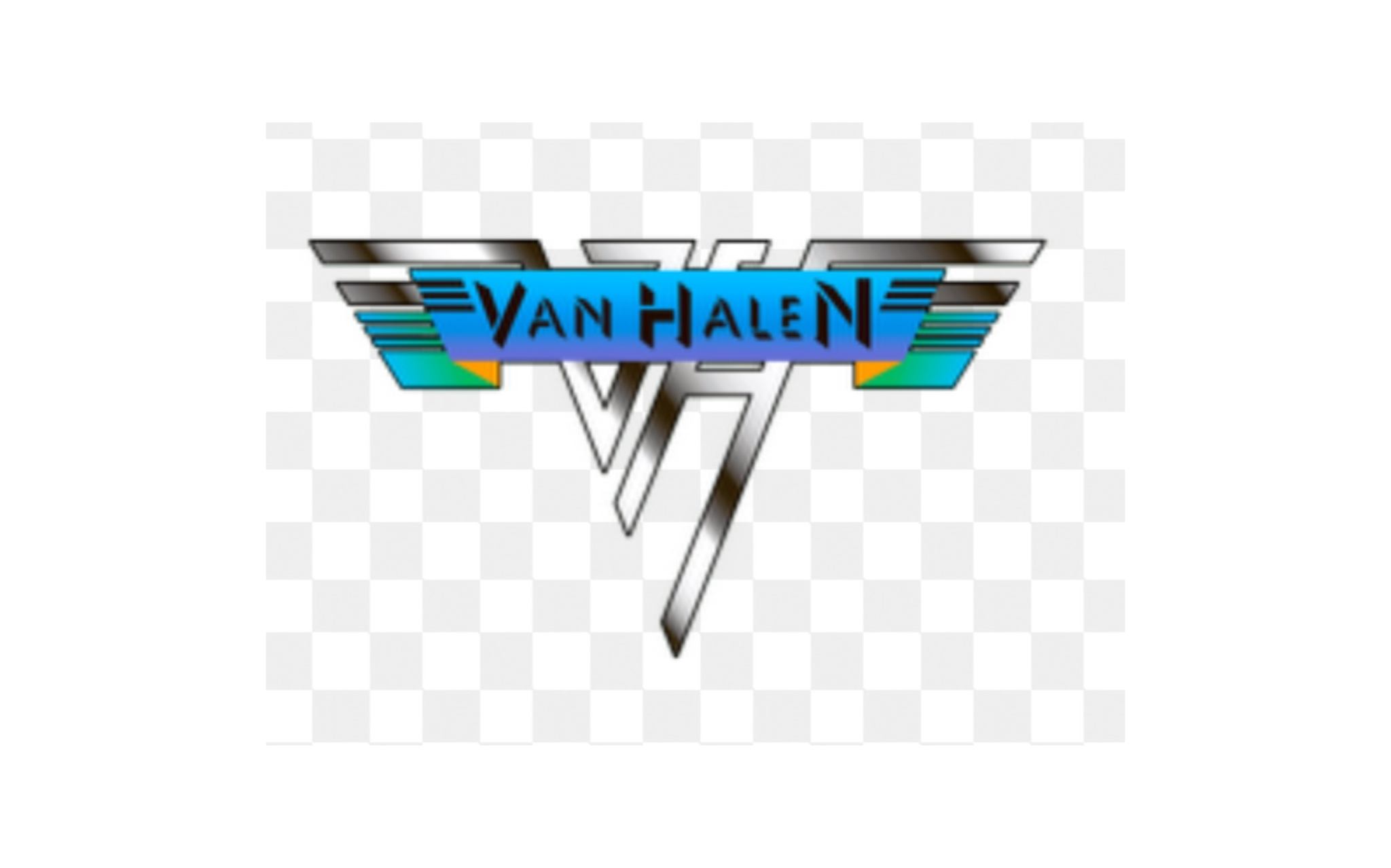 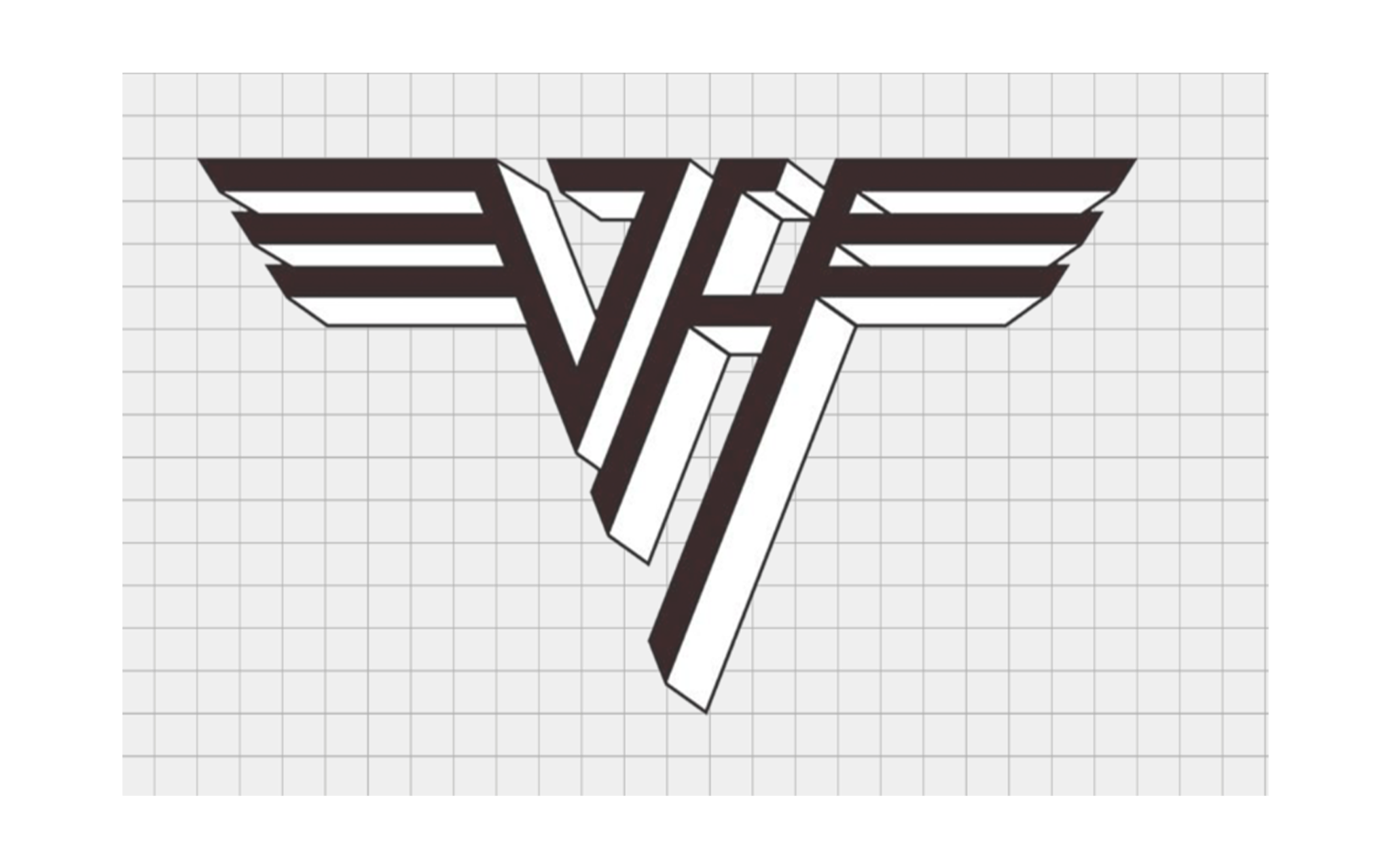 Sketch
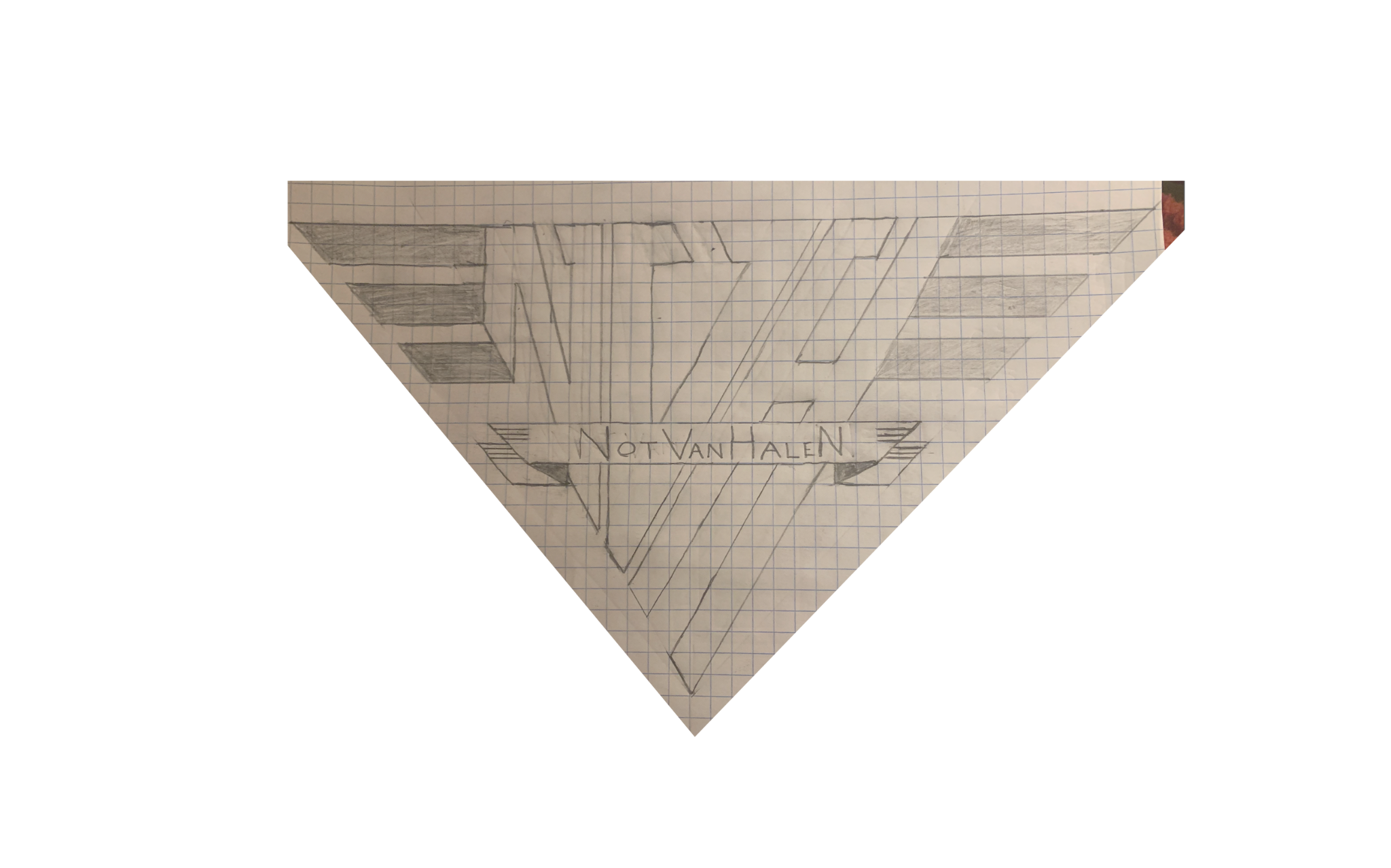 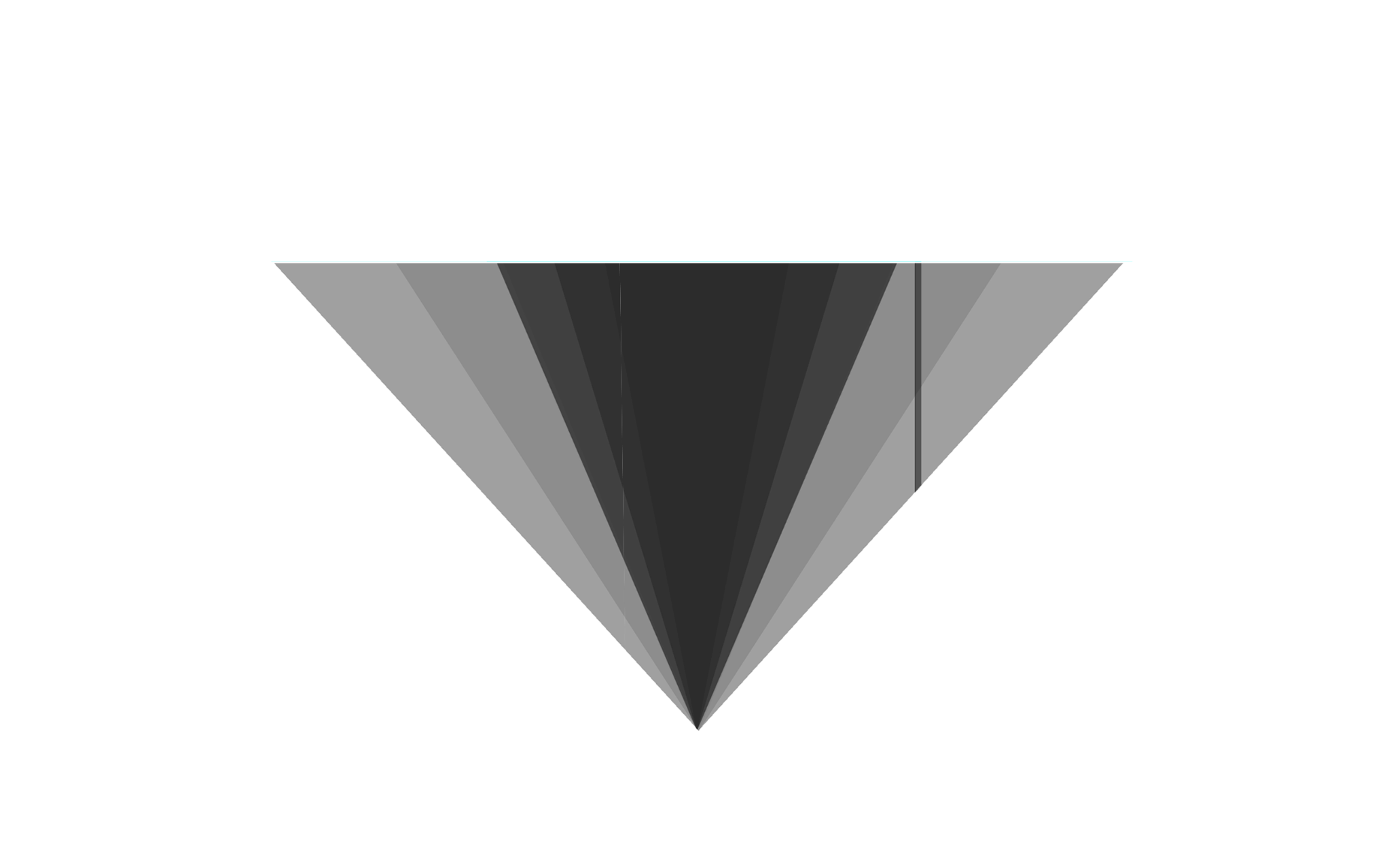 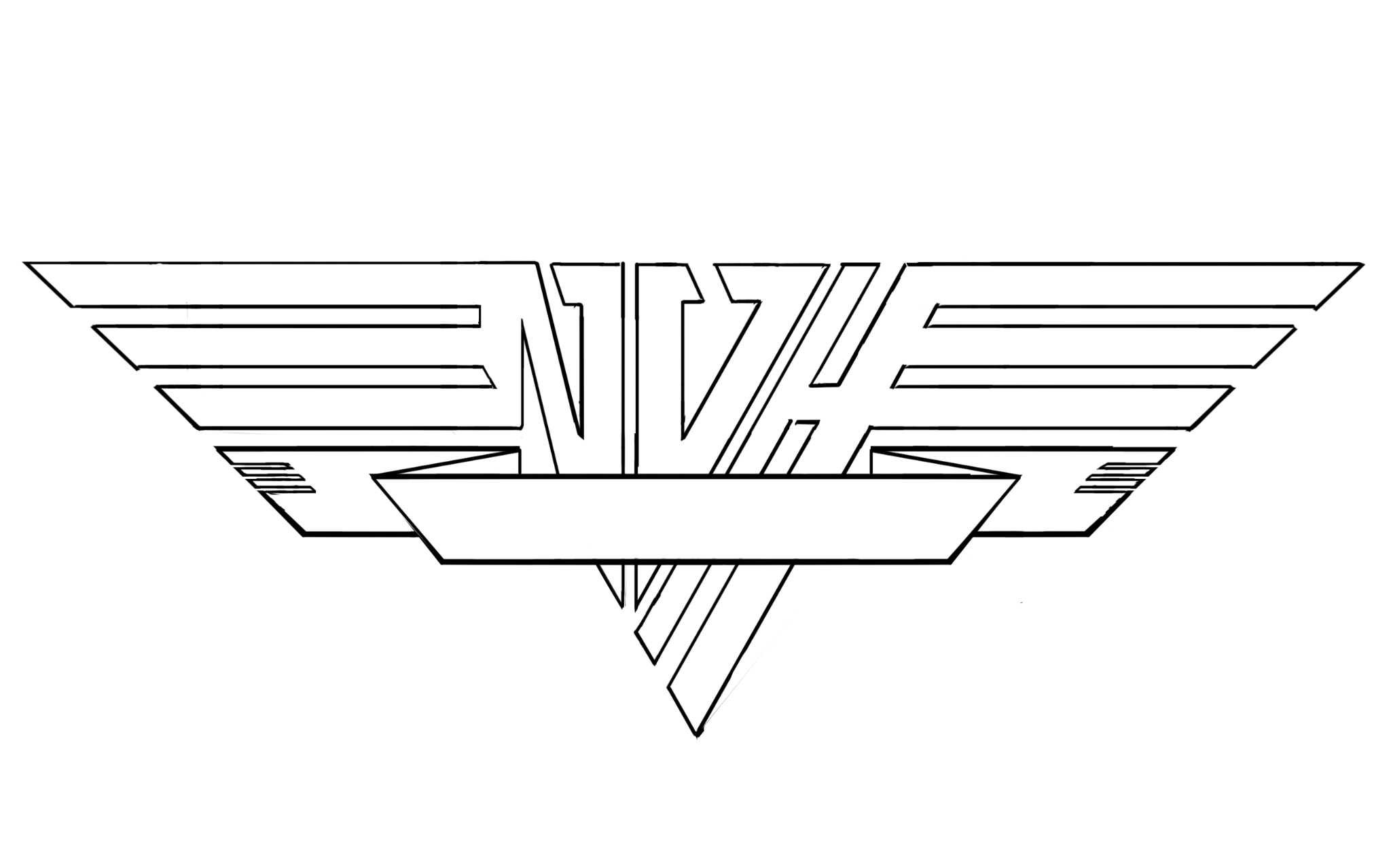 Process
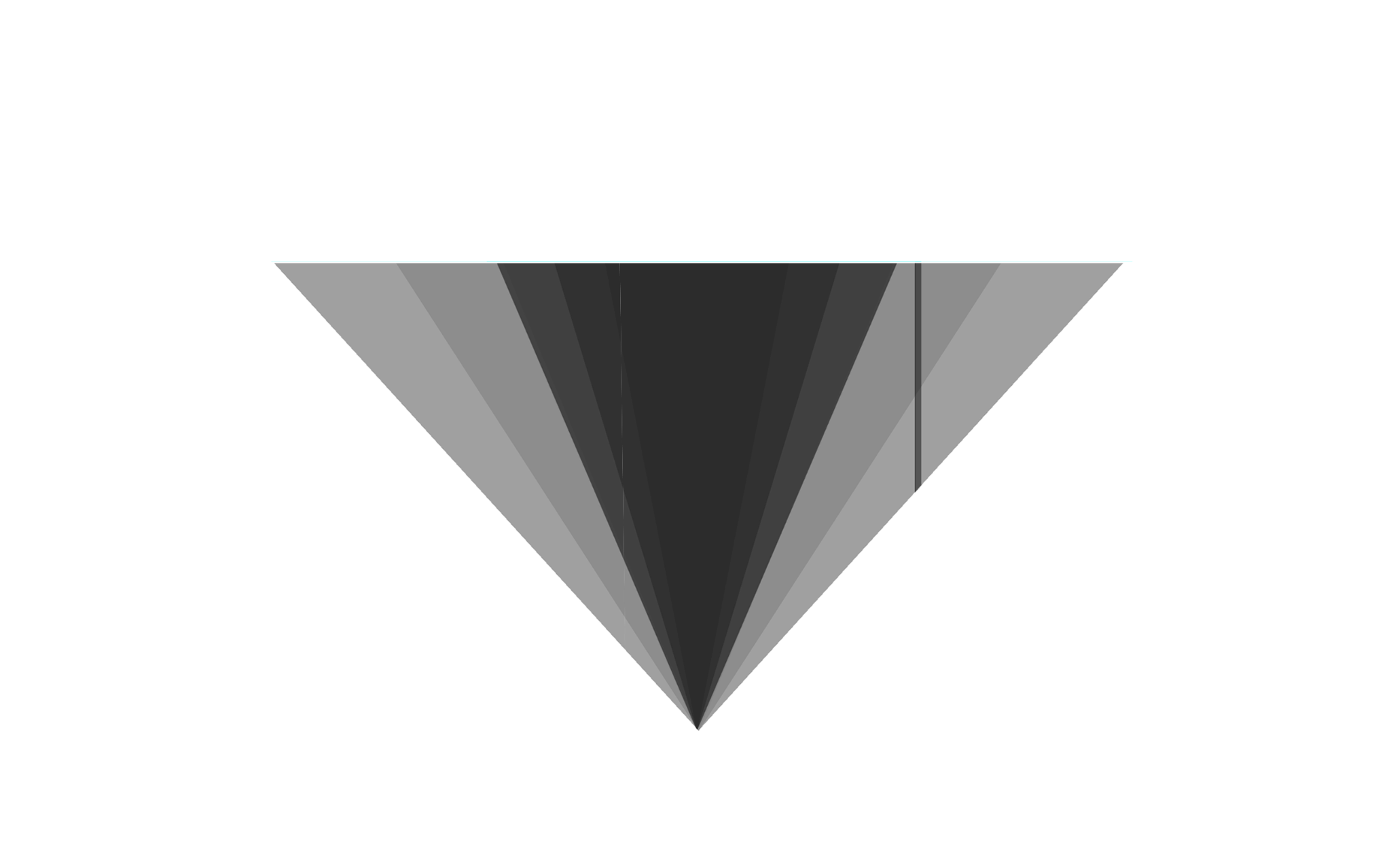 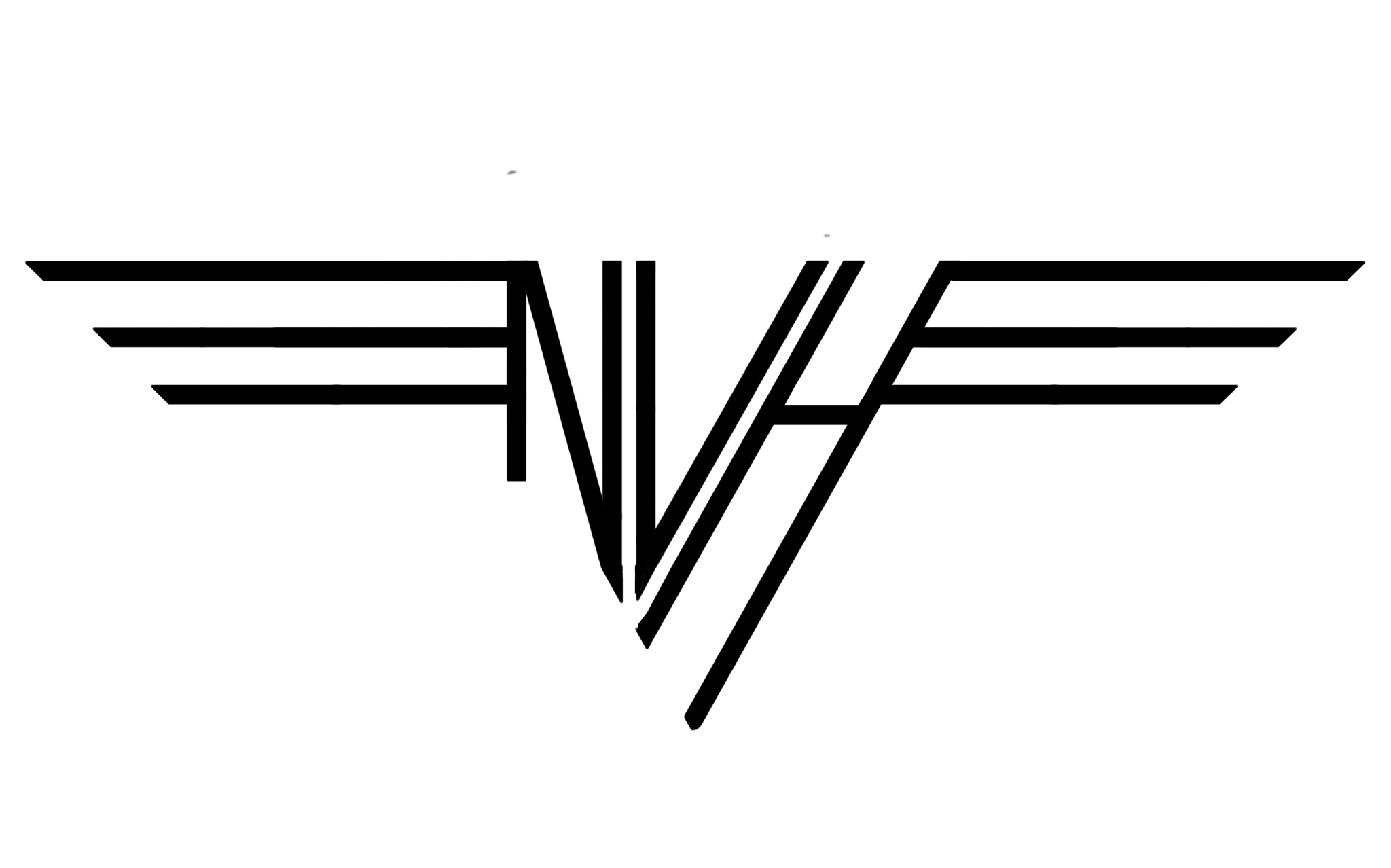 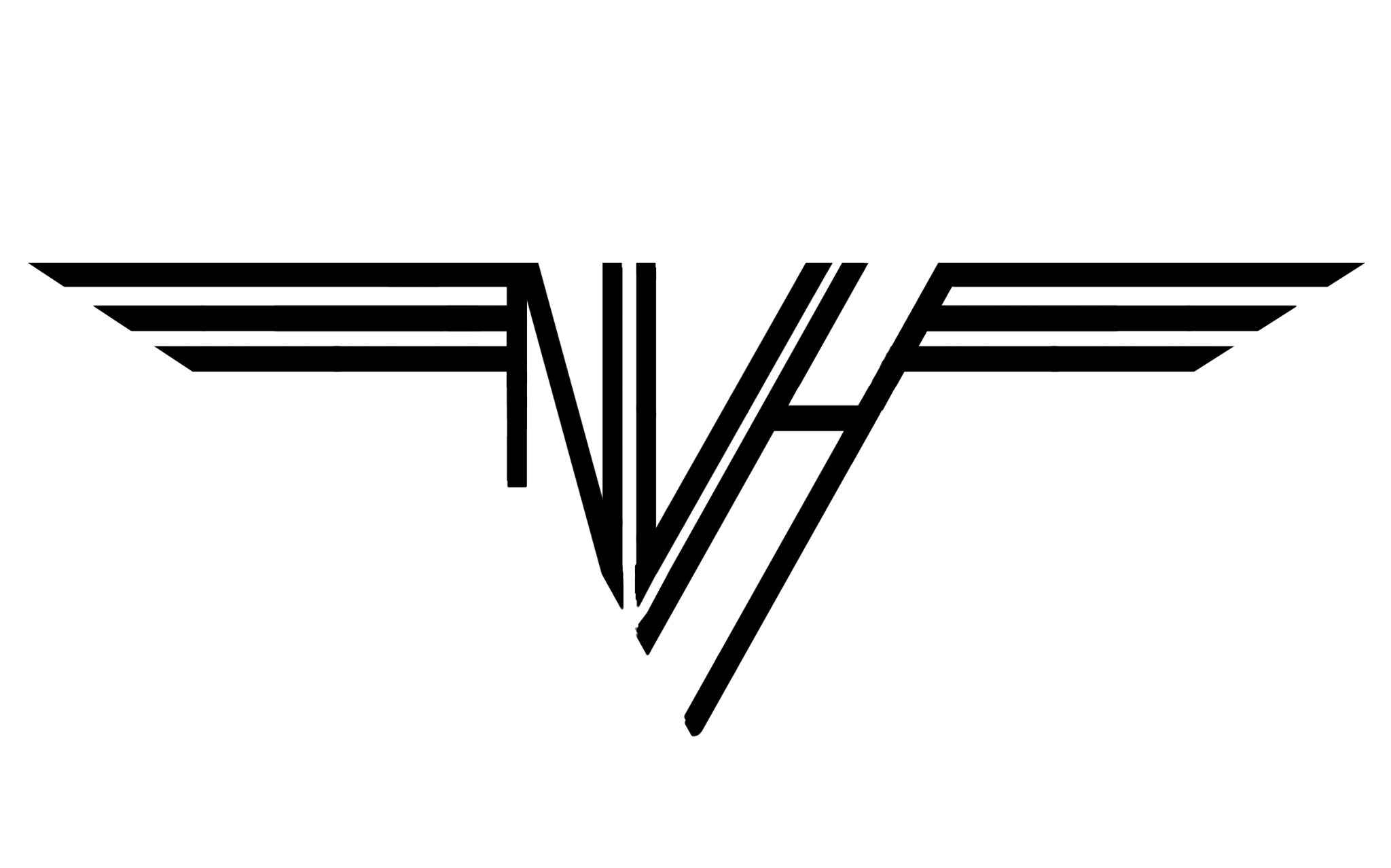 Process - (Main) B&W logos
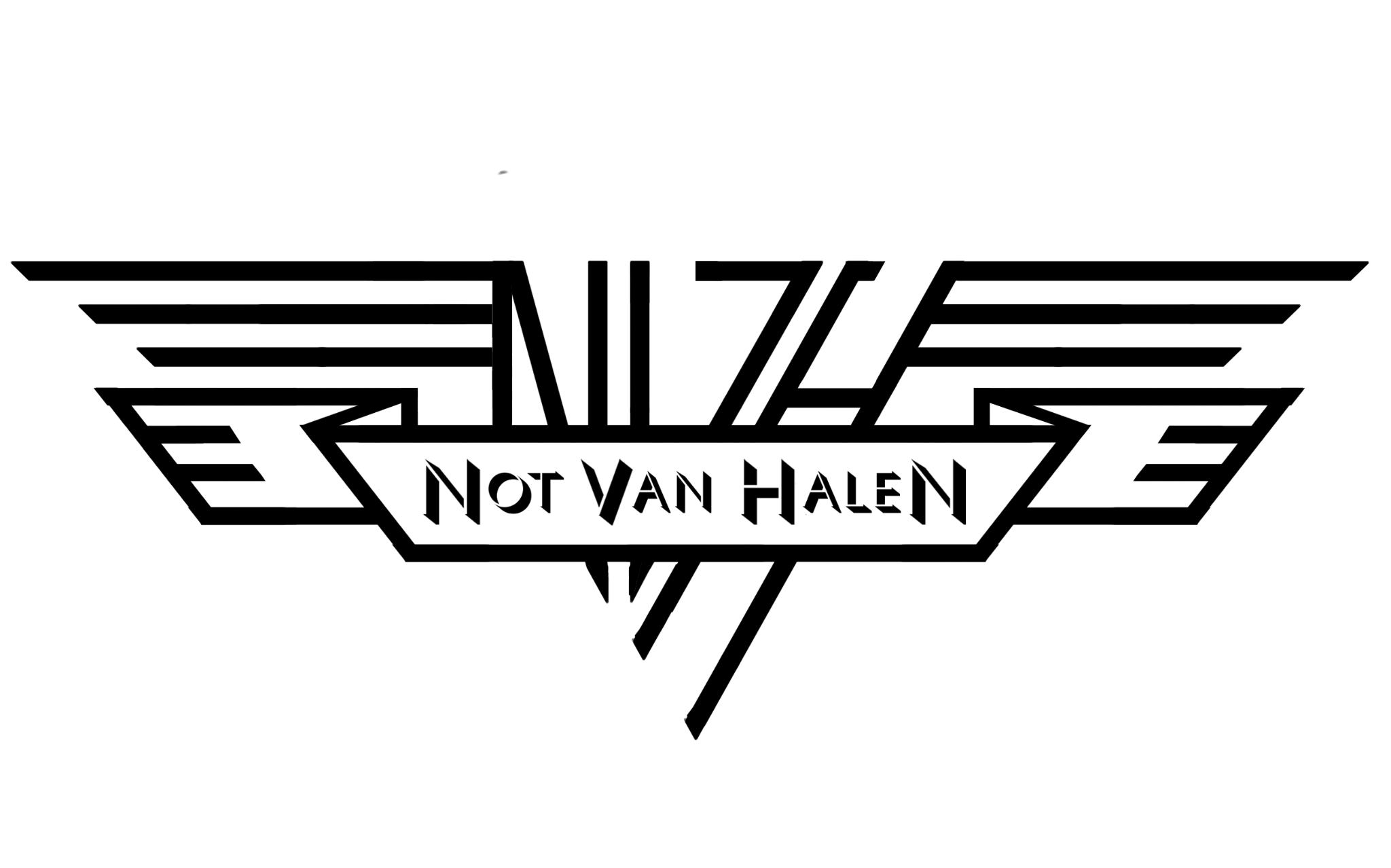 Process - (Main) B&W logos
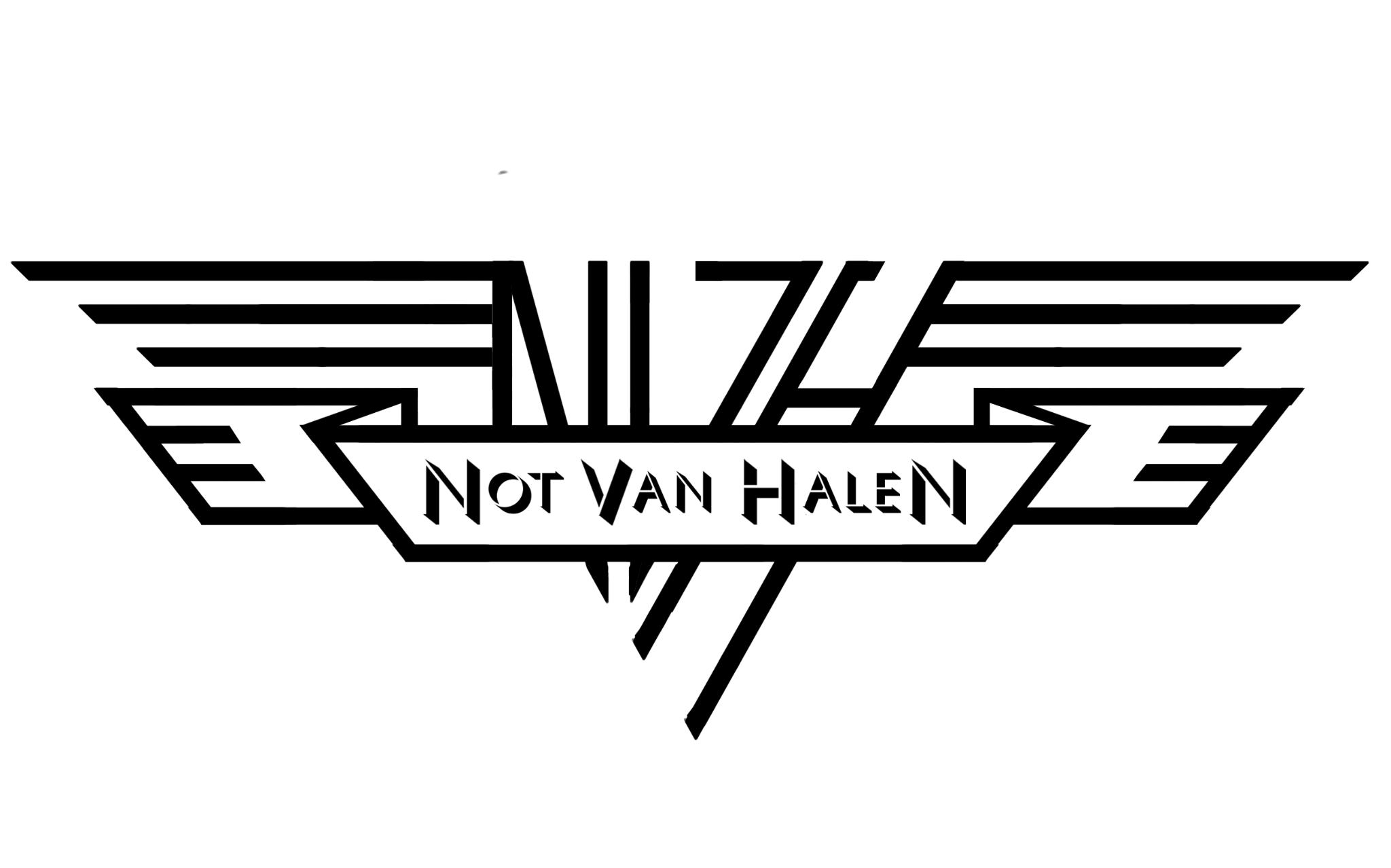 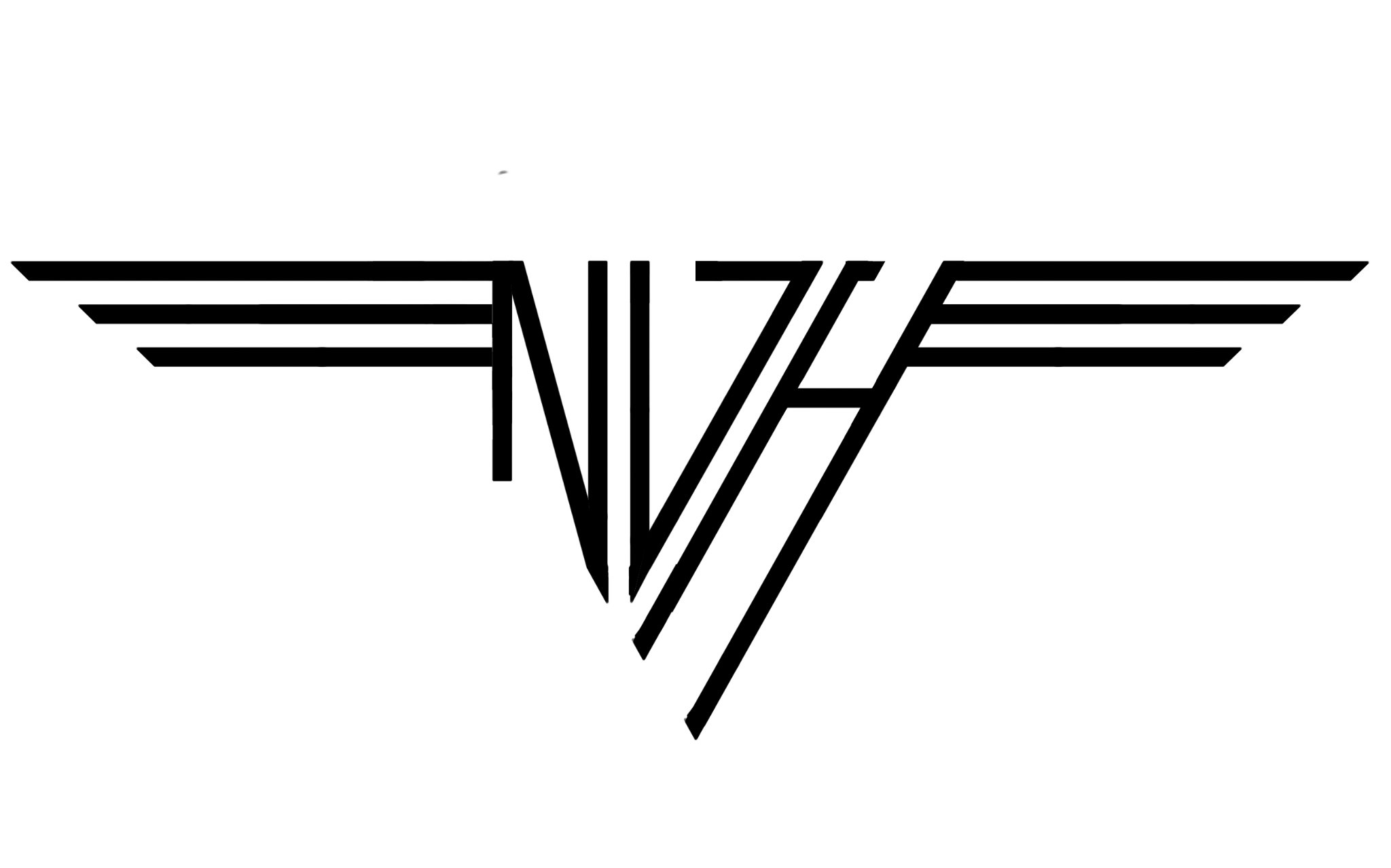 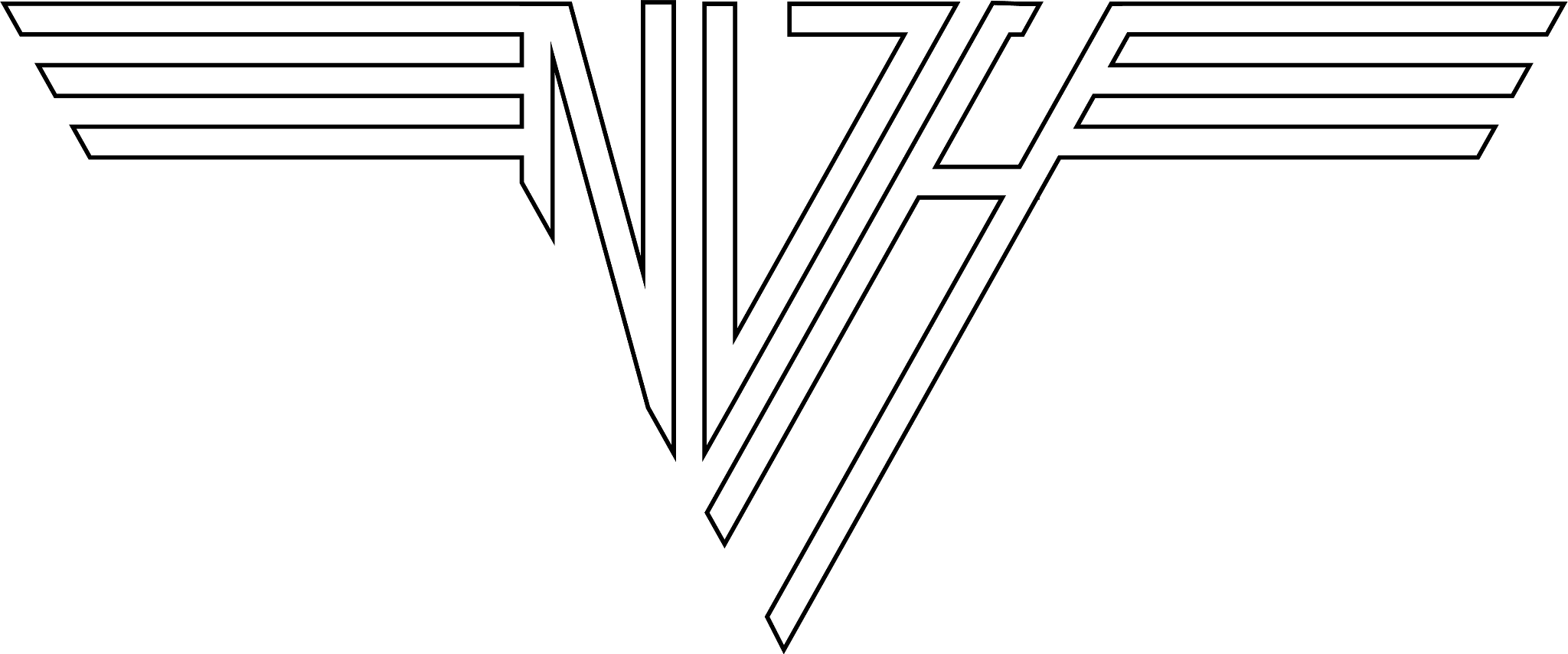 Not Van Halen
(BAND)
Logo
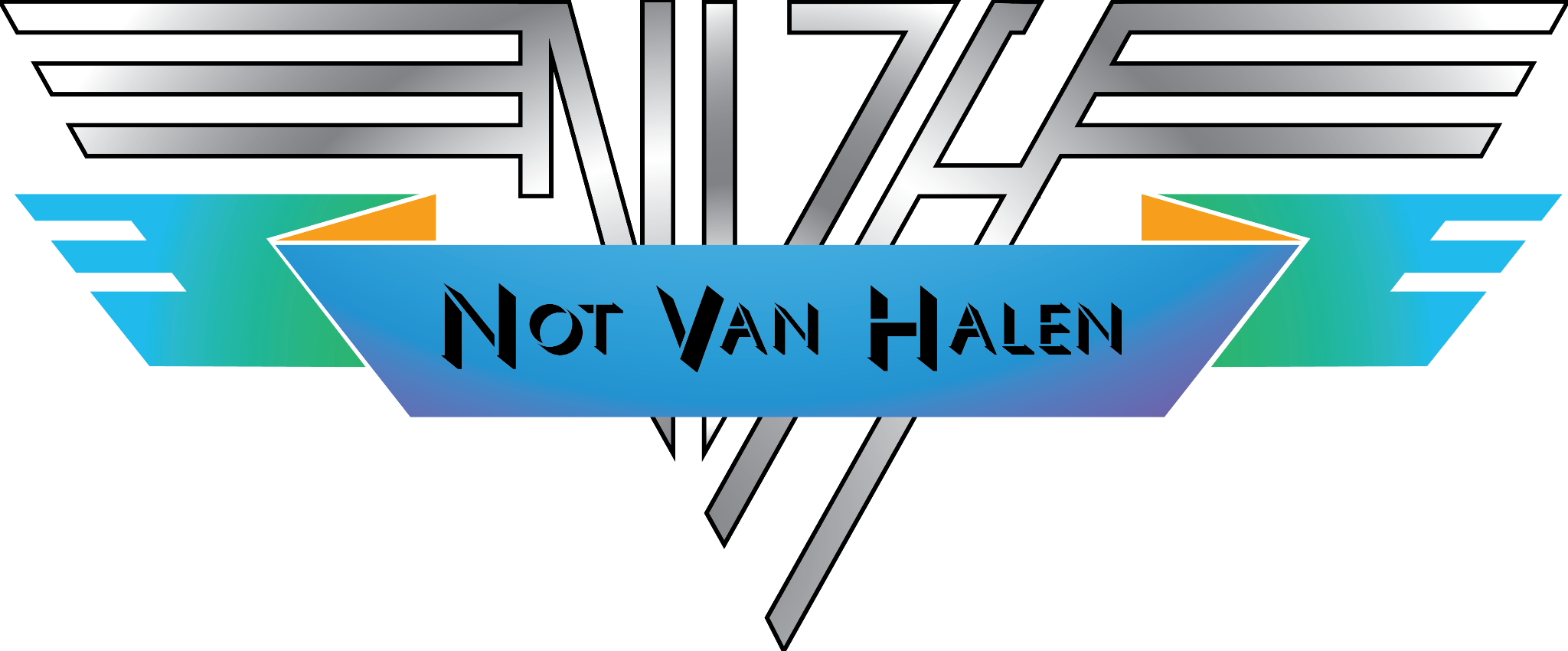 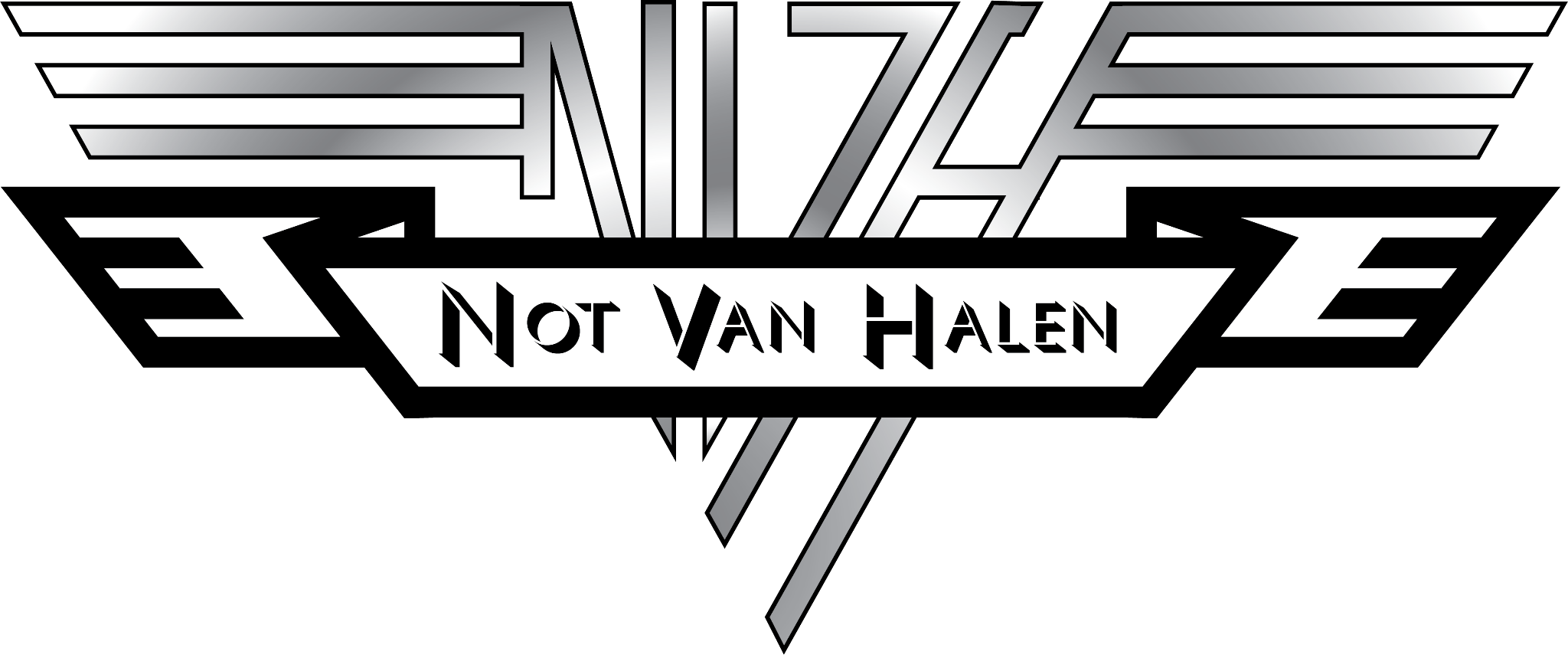 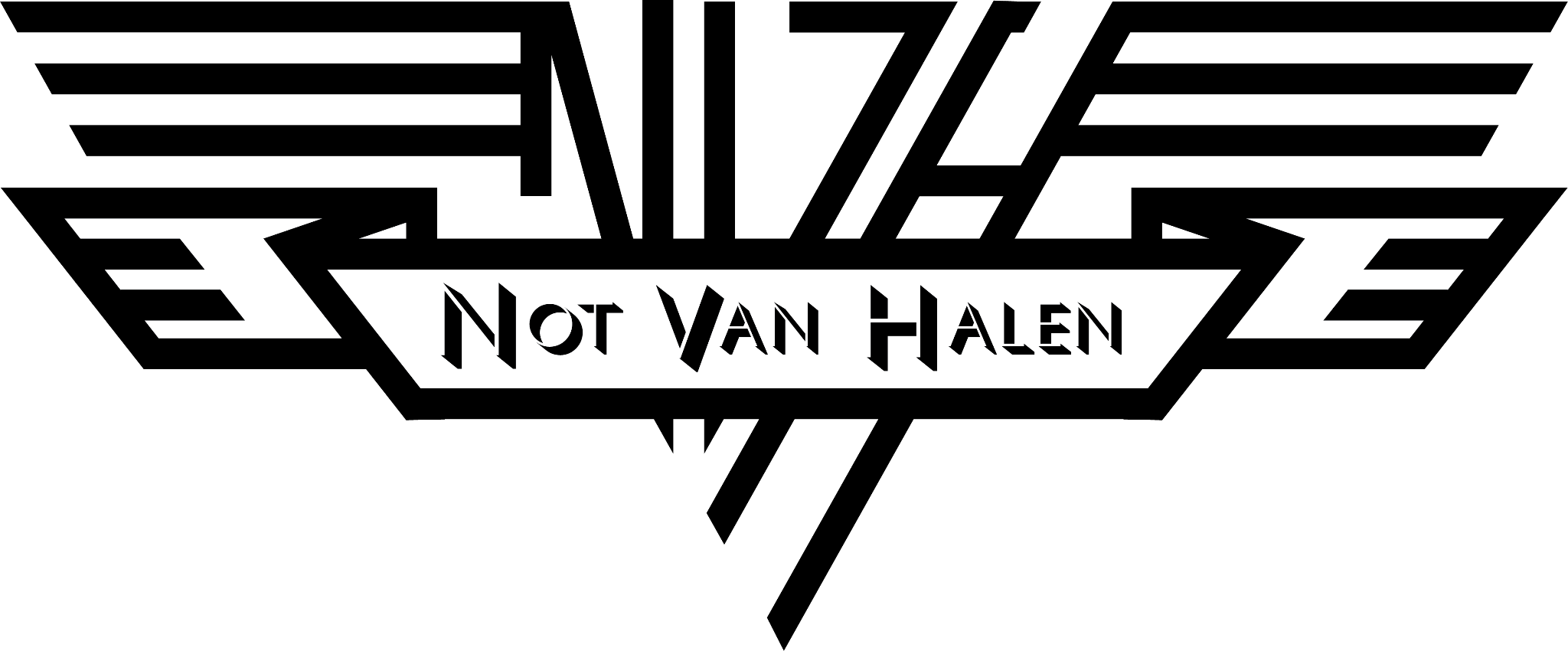 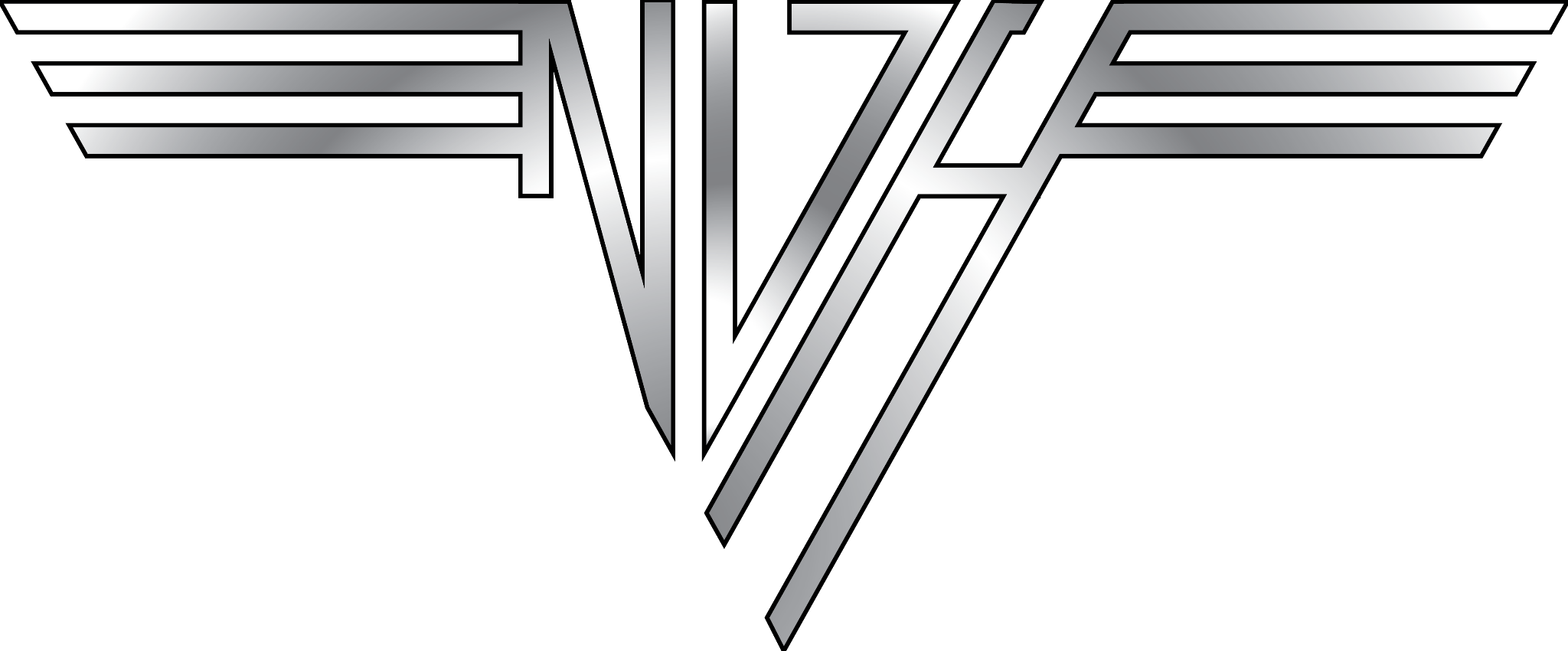 Main - Black & White
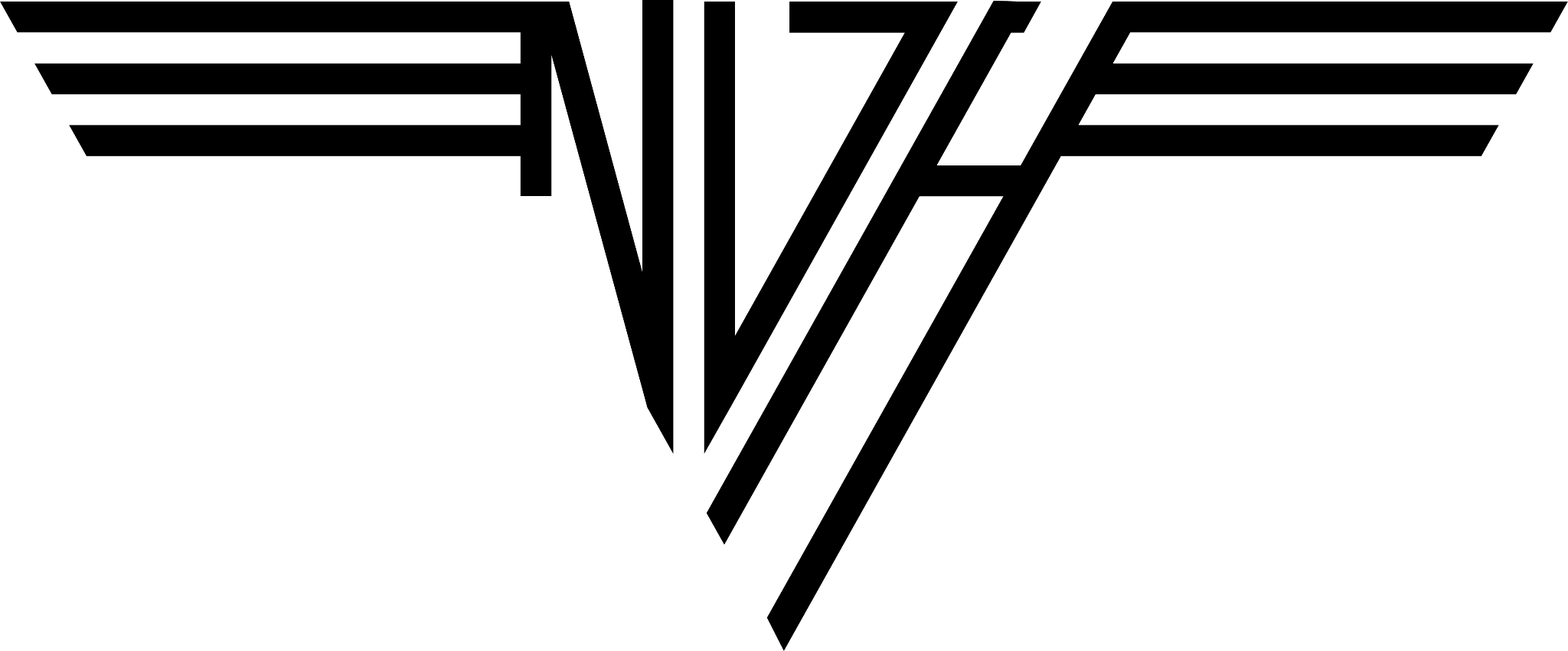 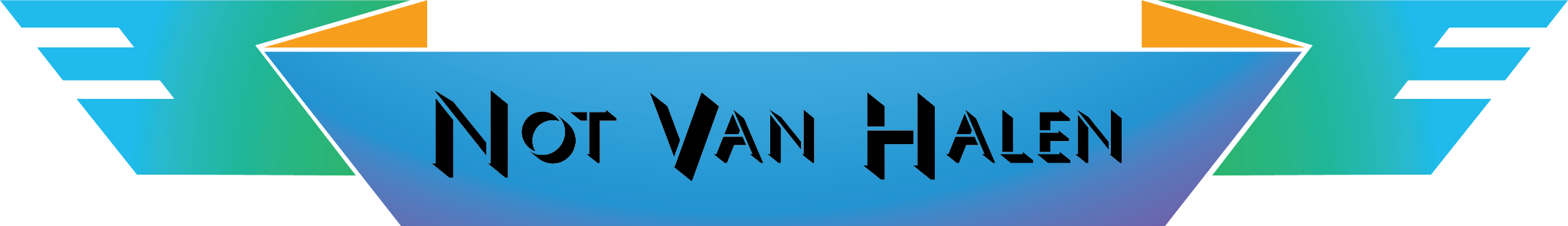 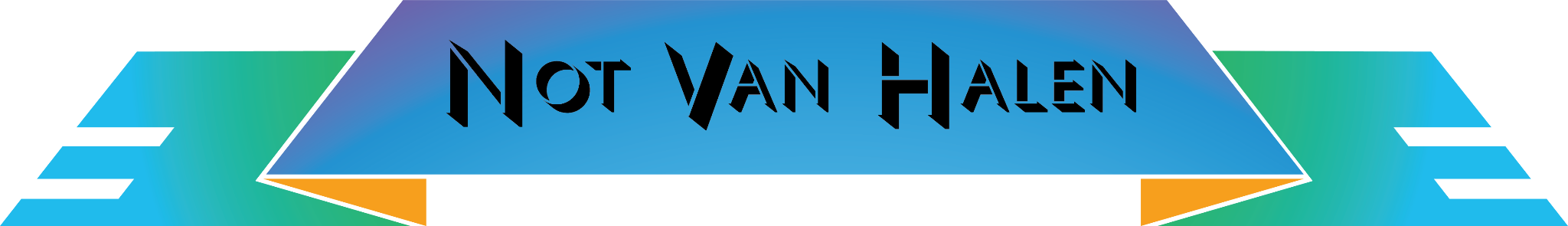 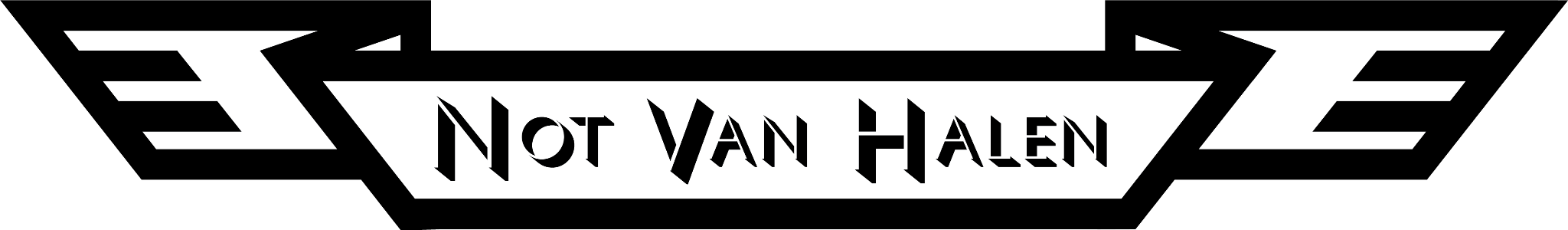 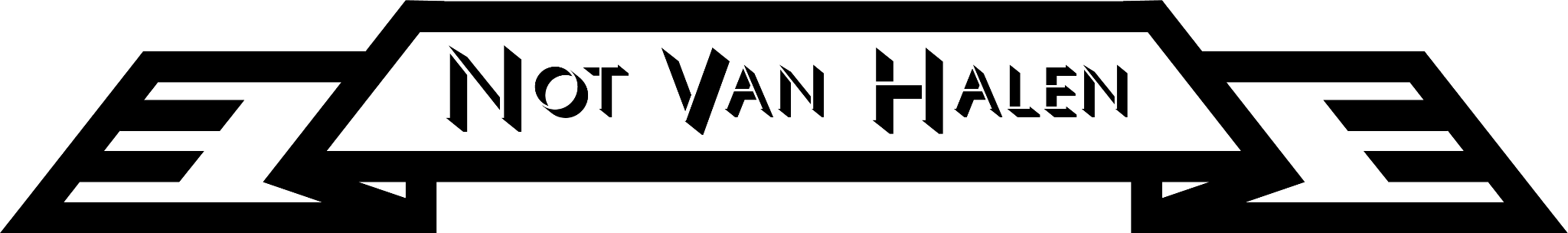 Type
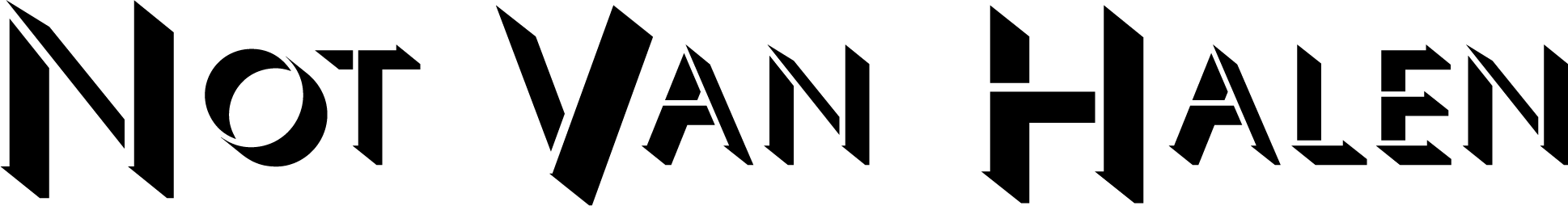 Font: Gill Sans Light Shadowed
Lion
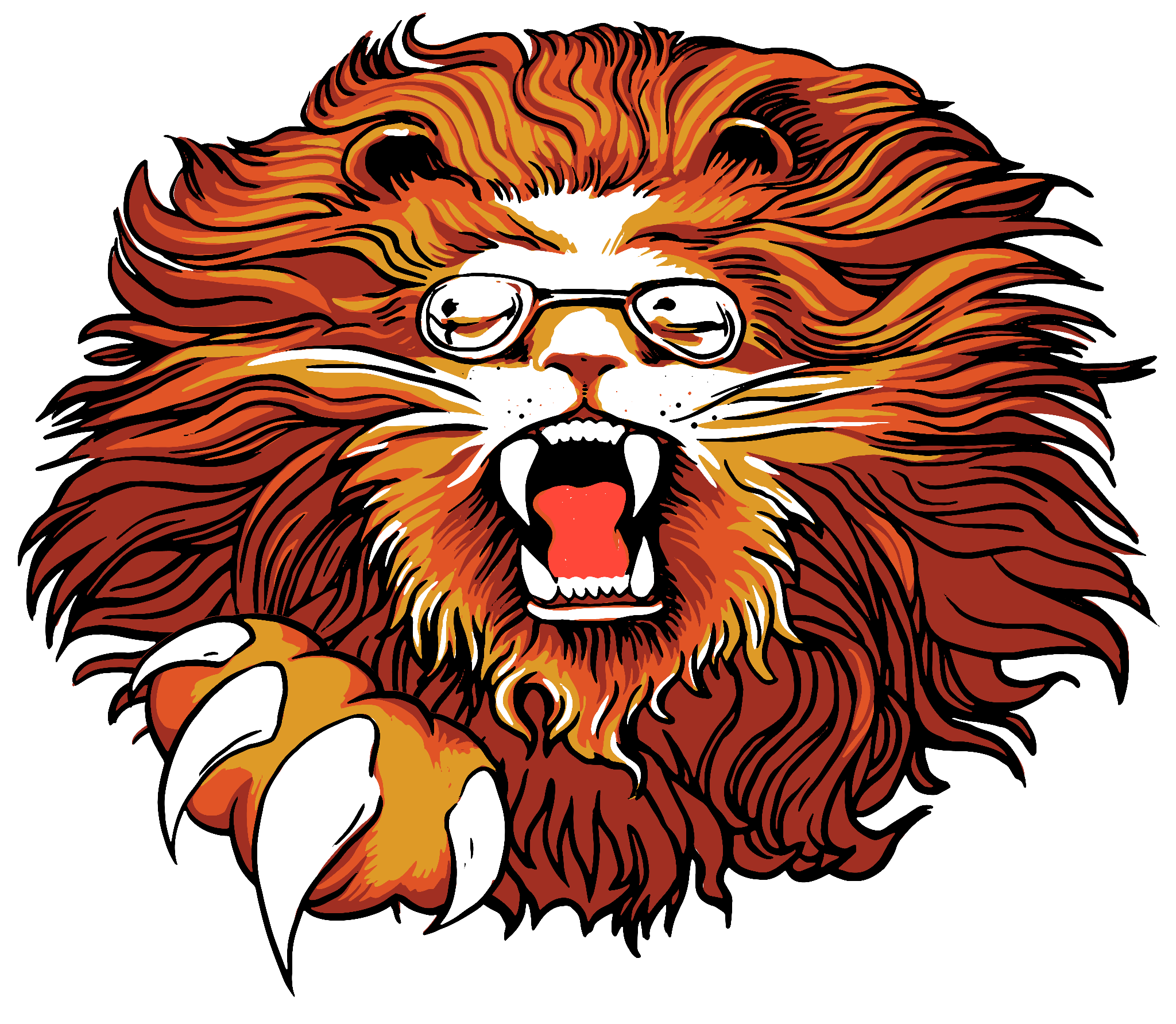 Lion w/ Type
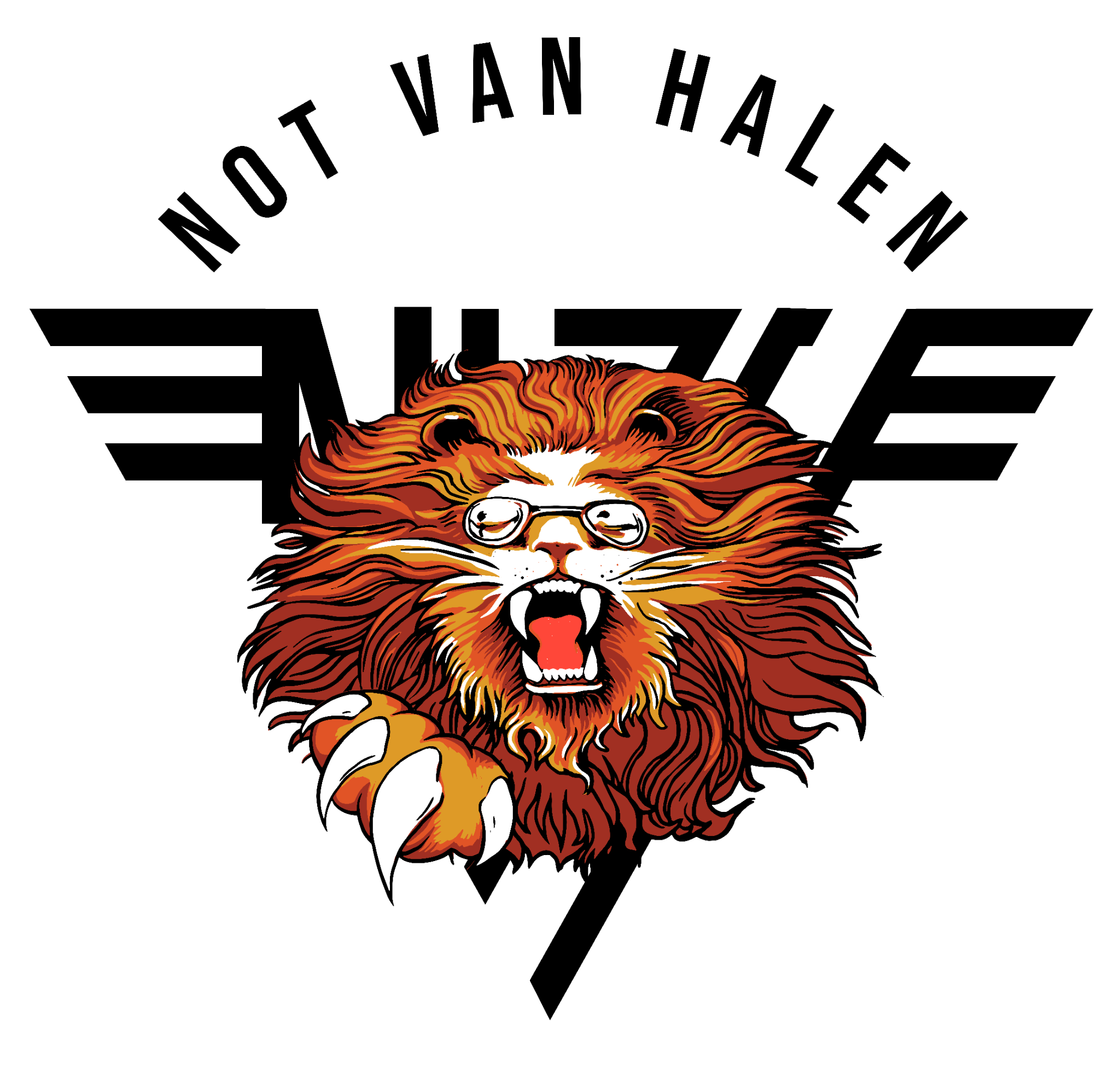 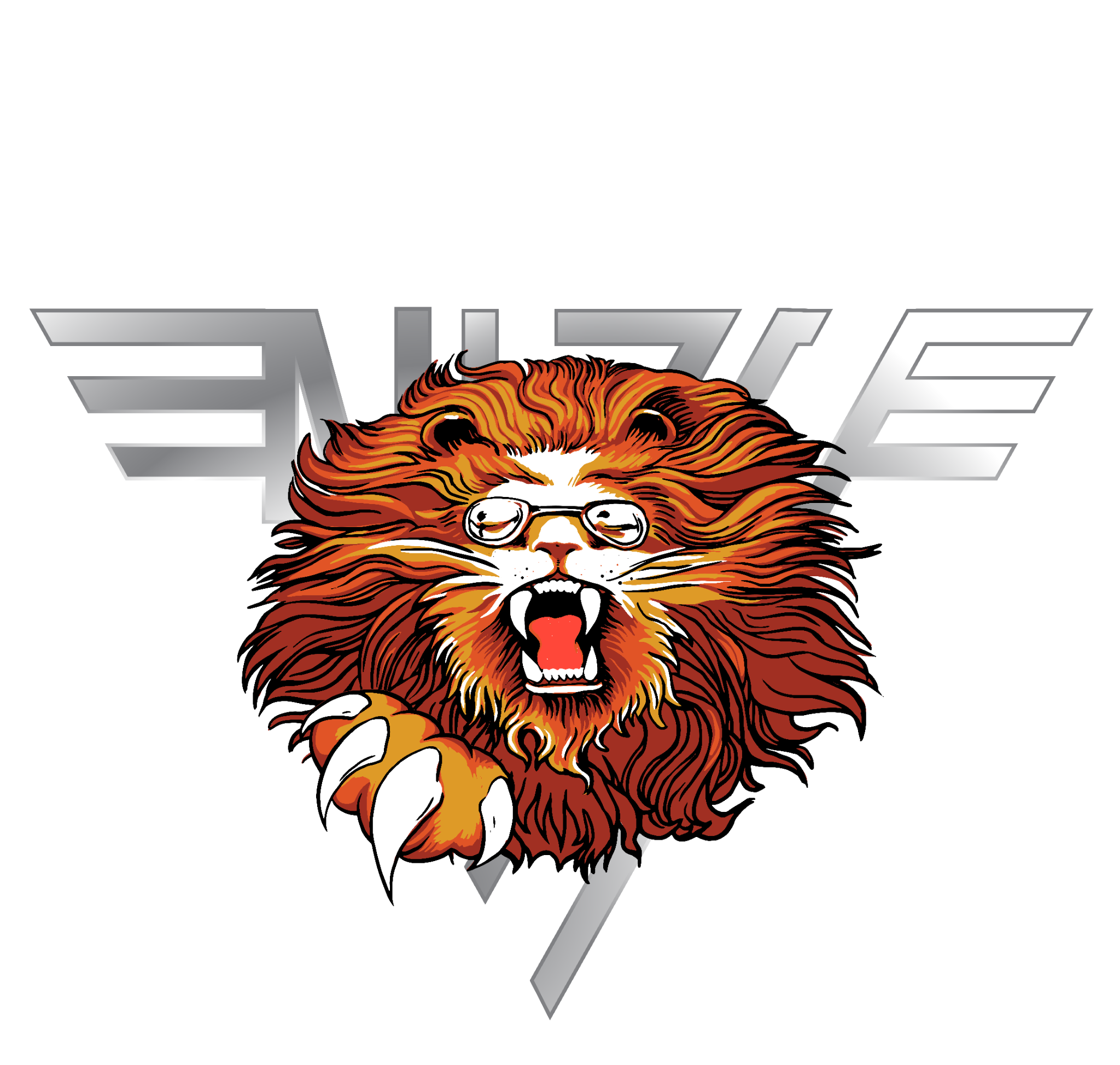 Lion
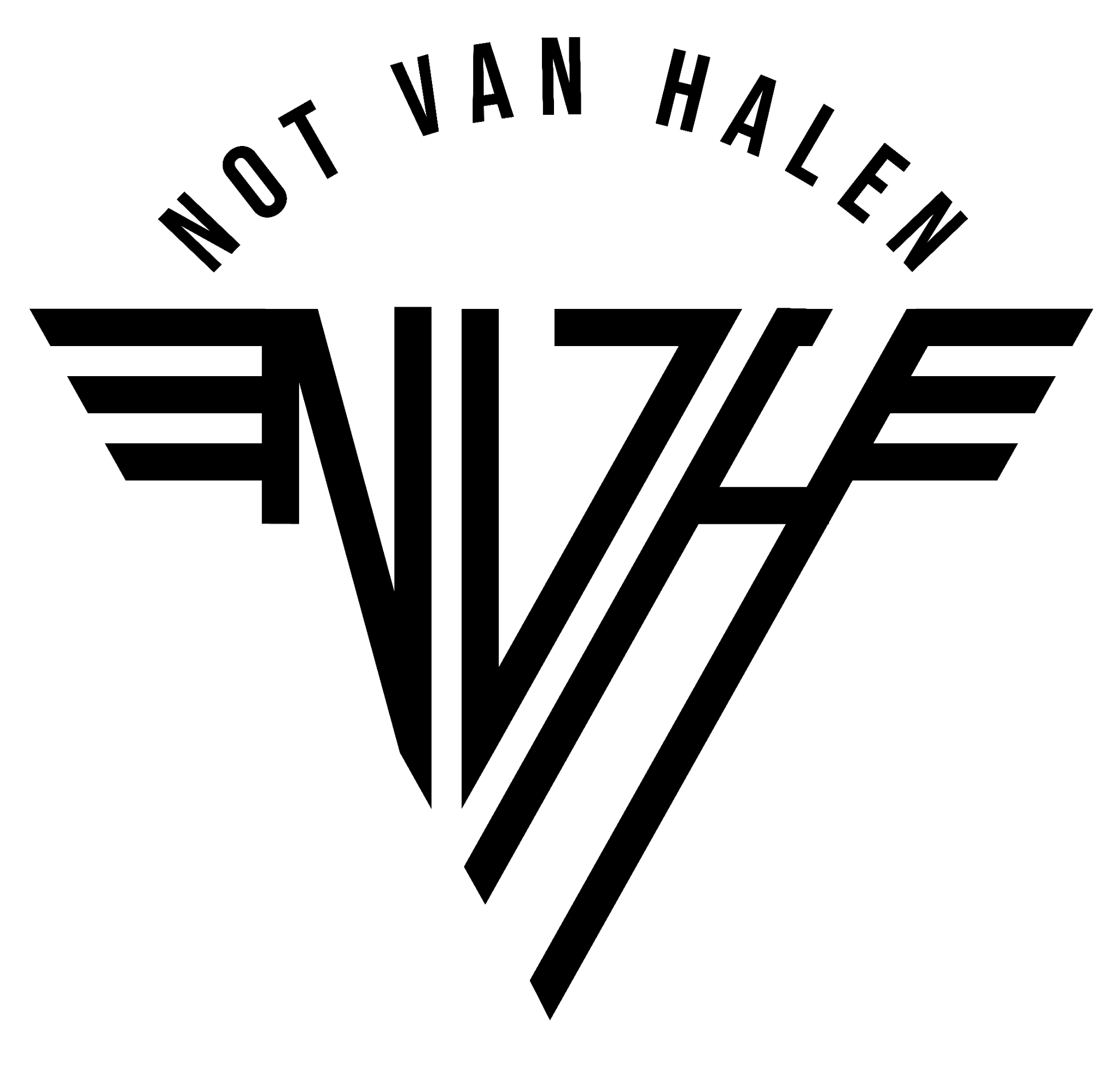 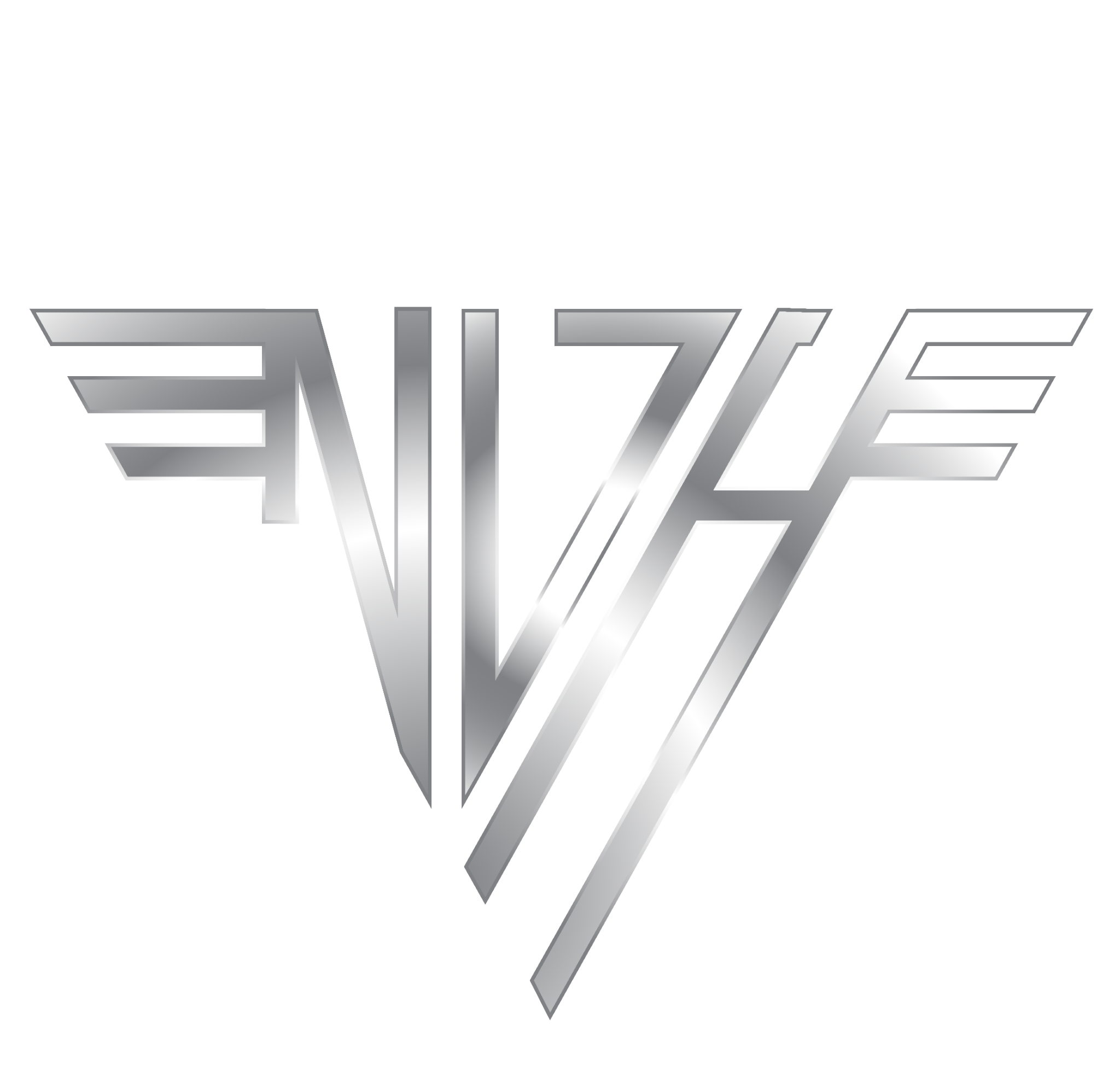 LINK
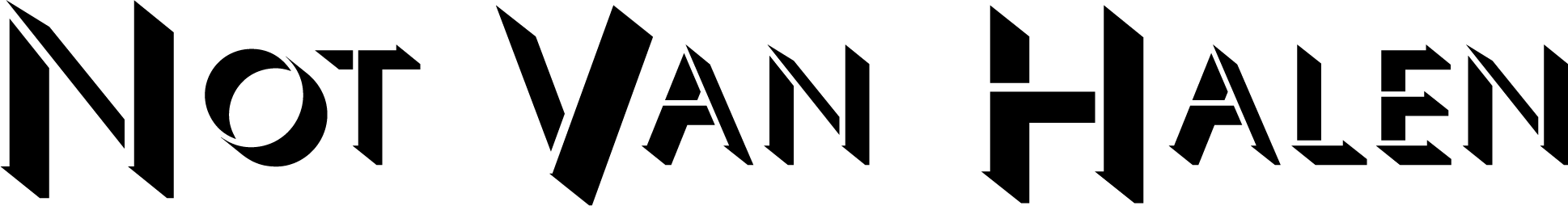 https://drive.google.com/drive/folders/15IfNbVoazBhblDmrQqBjYqBUf3c4tC86?usp=drive_link